Analyzing and Building Simple Queries in SQL
IS240 – Database Management
Supplement to Chapter 4
M. E. Kabay, PhD, CISSP-ISSMP
Assoc. Prof. Information AssuranceSchool of Business & Management, Norwich University 
mailto:mekabay@gmail.com                                   V: 802.479.7937
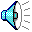 Sally’s Pet Store
Someone
From
Ireland
Will
Grow
Horseradish and
Onions

SELECT
FROM
INNER JOIN
WHERE
GROUP BY
HAVING
ORDER BY
Chapter 4
Exercises 1-25 deal with the Pet Store
Pp 211-212 (in 4th edition PDF file)
We will examine a way to analyze and solve query problems using SQL on the Pet Store database available from the Jerry Post Web site
Mnemonic
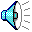 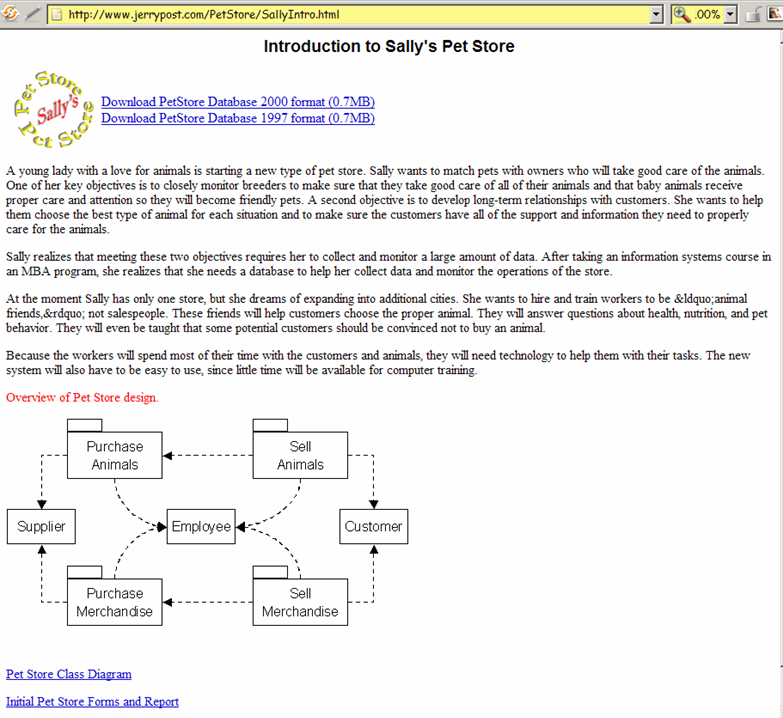 Sally’s Pet Store on the Web
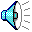 Downloading Other Databases
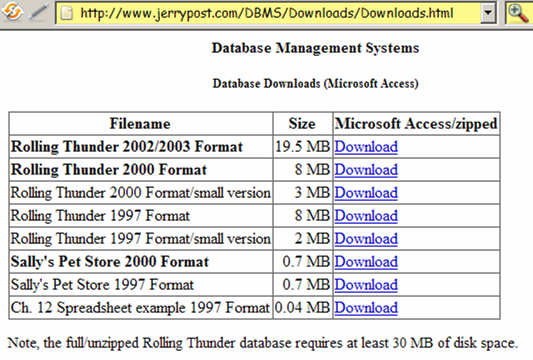 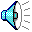 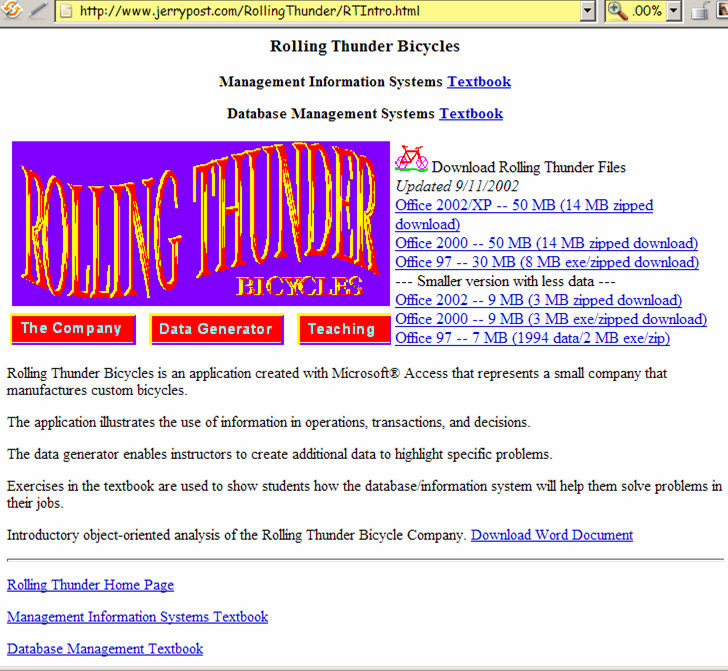 Rolling Thunder Bicycles
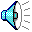 How to LEARN about SQL
In the following slides, we will dissect SQL queries into very small slices
This approach is useful when you are learning SQL
But it is very tedious
It is not the normal approach to creating queries
As you become familiar with SQL, you will be able to skip intermediate steps
It is nonetheless useful to break up complex queries into subqueries
Can test each step to be sure you are getting the records you expect
Avoids the confusing debugging problem caused when a complex query is created all at once and gives the wrong answer
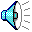 Sample Problem 1:  Pet Store Animals born in May
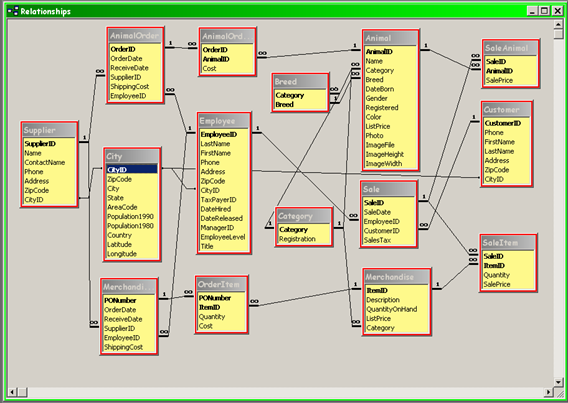 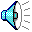 [Speaker Notes: What are the fields needed?
Open the database
Check the Tools | Relationships screen]
Sample Problem 1 (cont’d)
Someone
From
Ireland
Will
Grow
Horseradish and
Onions

SELECT
FROM
INNER JOIN
WHERE
GROUP BY
HAVING
ORDER BY
Animals born in May 
Which fields do we need?
AnimalID 
DateBorn
Where are they?
Animal dataset
Do we need any other datasets to answer this question?
No
Which records do we need?
The ones where the month part of the date is equal to the code for May or where the date is between the start and end of the May.
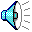 !
Sample Problem 1 (cont’d)
Animals born in May
Start with the simplest query (no condition):
SELECT Animal.AnimalID,                Animal.DateBorn
FROM    Animal;
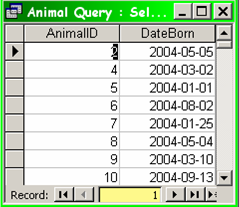 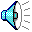 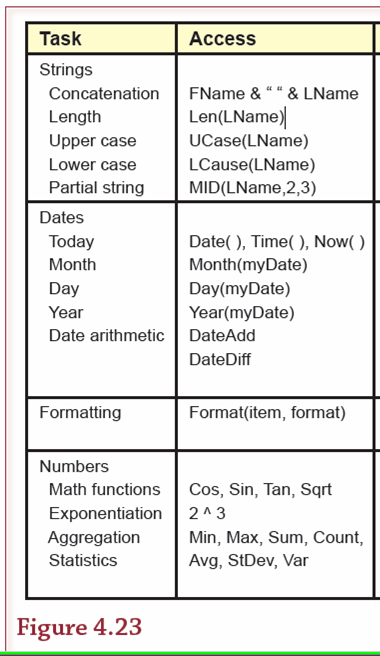 P. 196
Sample Problem 1 (cont’d)
Animals born in May
How do we determine the month in the date field?
We can use the Month() function
Functions can save enormous trouble
Avoid having to define complex conditions
E.g., setting ranges such as “date between the first and last day of a particular month” which requires hand-coding
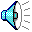 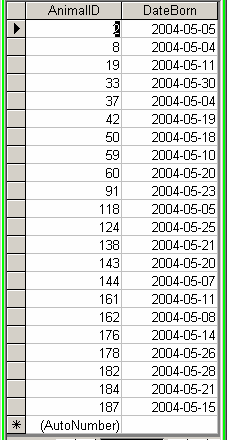 Sample Problem 1 (cont’d)
Animals born in May
Now select the particular month:
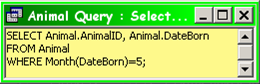 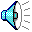 Sample Problem 2
Someone
From
Ireland
Will
Grow
Horseradish and
Onions

SELECT
FROM
INNER JOIN
WHERE
GROUP BY
HAVING
ORDER BY
During the 3rd quarter, which item was sold in the largest quantity greater than 5 units?
Which fields are involved?
ItemID
Description
Quantity
OrderDate
PONumber
What datasets are involved?
OrderItem
Order
Merchandise
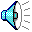 OrderItem
MerchandiseOrder
Merchandise
Sample Problem 2 (cont’d)
During the 3rd quarter, which item was sold in the largest quantity greater than 5 units in a single order?
How shall we break down the problem?
First figure out how to see all the items sold
Next determine how to find only the items sold more than 5 units at a time (makes code general)
Next determine how to locate the qualifying item sold in the largest quantity in a single order
Then figure out how to see all the items sold in the 3rd quarter (don’t use range of days – use months)
Then combine the conditions to locate the record that fits the problem requirements
Finally link the chosen record to the Merchandise Description field to get the name of the item
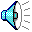 First figure out how to see all the items sold
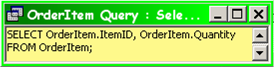 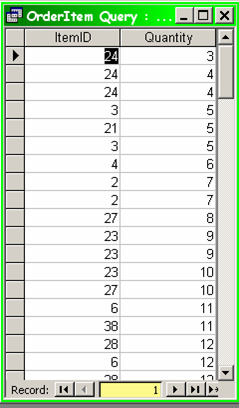 !
Complete problem:During the 3rd quarter, which item was sold in the largest quantity greater than 5 units in a single order?
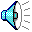 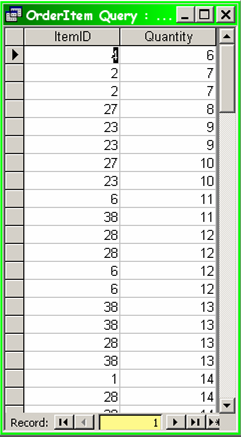 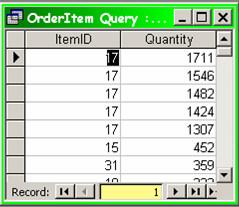 Next determine how to find only the items sold more than 5 units at a time
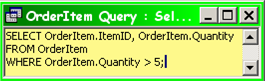 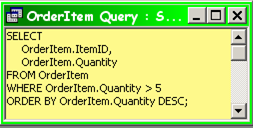 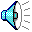 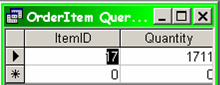 Next determine the qualifying item sold in the largest quantityin a single order
Someone
From
Ireland
Will
Grow
Horseradish and
Onions

SELECT
FROM
INNER JOIN
WHERE
GROUP BY
HAVING
ORDER BY
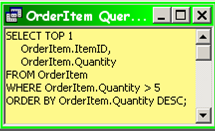 Complete problem:During the 3rd quarter, which item was sold in the largest quantity greater than 5 units in a single order?
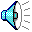 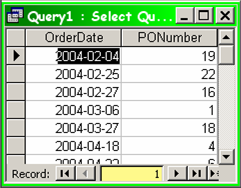 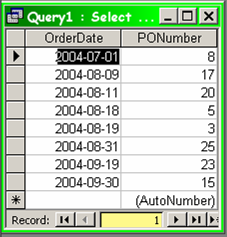 then we reduce them to the3rd quarter (MONTH 7, 8, or 9)
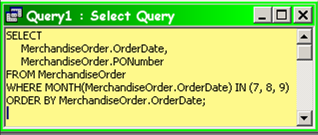 Then figure out how to see all the items sold in the 3rd quarter
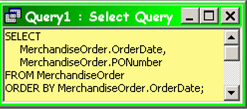 First we get all the data we need,
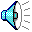 Since we don’t actually need allthis info about the item, we usethis simpler query for ItemID:
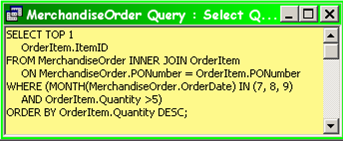 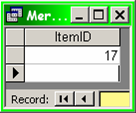 Then combine the conditions to locate the record that fits the problem requirements
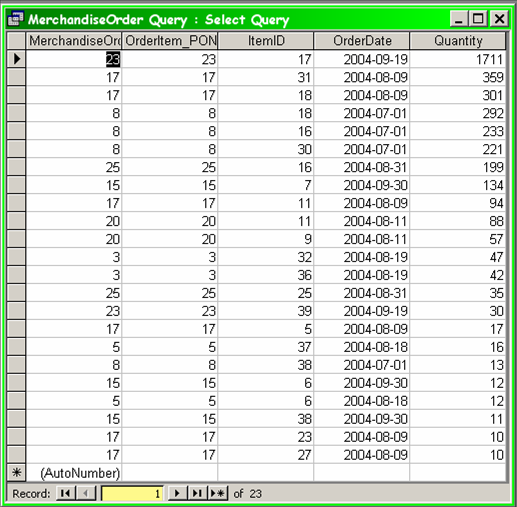 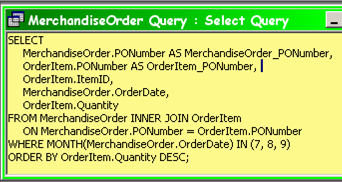 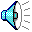 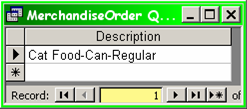 Finally link the chosen record to the Merchandise Description field to see the name of the item
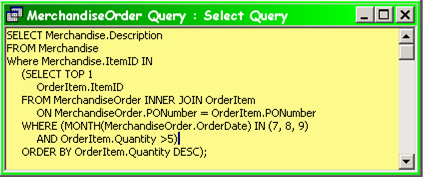 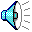 END
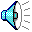